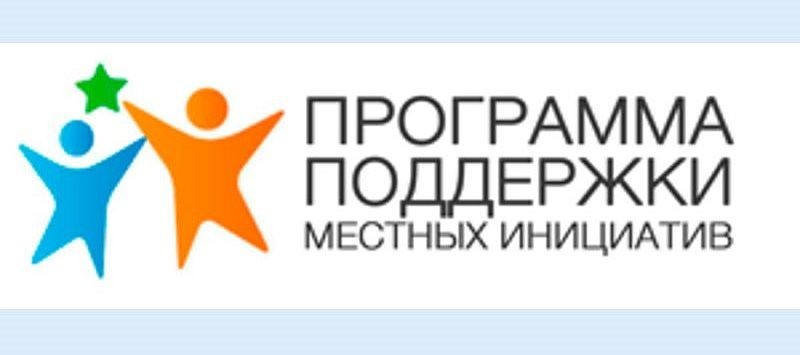 ОБЪЯВЛЕНИЕ
Уважаемые жители сельского поселения
 Суккуловский сельсовет! 
22 декабря 2020 г. в 15:00 ч
22 декабря 2020 г. в 16:00 ч
в здании сельского клуба с. Суккулово проводится итоговое собрание по вопросу участия в 
Программе поддержки местных инициатив (ППМИ).
Просим принять активное участие!



Администрация сельского поселения
 Суккуловский сельсовет